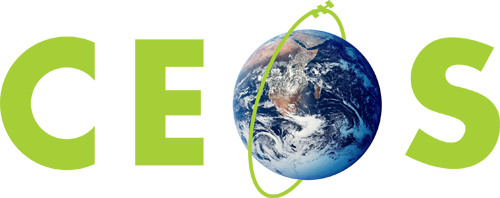 Committee on Earth Observation Satellites
Sustainable Development Goals (SDG)
Alex Held, CSIRO, SDG-AHT Co-lead
Marc Paganini, ESA, SDG-AHT Co-lead
Flora Kerblat, CSIRO, SDG-AHT Executive Secretary

CEOS SIT Technical Workshop 2020
Session and Agenda Item #2.1
Virtual Meeting
9 September 2020
1. Welcome and overview of the SDG session
Welcome everyone – feel free to introduce yourself in the CHAT
Further documentation available on the SIT TW website (Data Supply Analysis and Strategy, Information note on AHT future, sub-teams TORs)
Housekeeping: 
Presenters: please respect your time allocation 
Ensure you’re muted when you’re not presenting
Feel free to speak during the Q&A section 
Use the CHAT for any comments or questions during the session
Don’t wait for the break in 1h50 if you need
MAIN OBJECTIVES
Update on each sub-team progress
Showcase SDG monitoring applications 
Refine the CEOS list of data, guides and tools for GEO SDG Toolkits
Agree on a preferred option about to be proposed at the Plenary
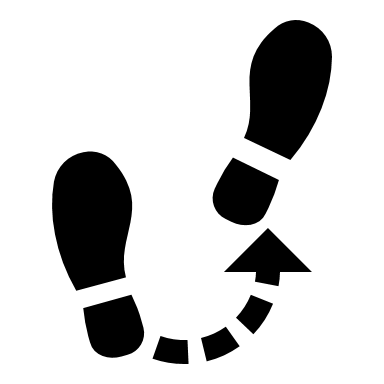 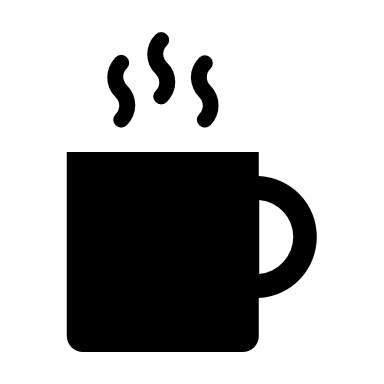 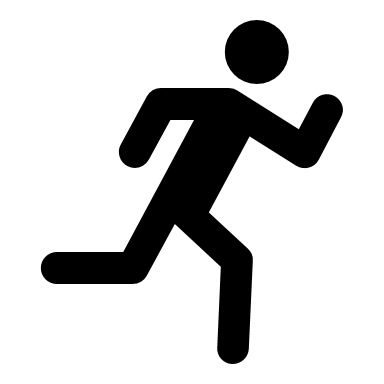 2
Agenda
Welcome and overview of the session [10’, session co-leads]
Progress reports from each sub-team [5’ each]
Water (6.6.1): M. Paganini/ESA, A. Carbonniere/CNES
Urbanization (11.3.1): A. Kavvada/NASA, N. Mudau/SANSA
Marine pollution (14.1.1): E. Smail/NOAA/CEOS-COASTS
Land degradation (15.3.1): N. Sims/CSIRO, U. Heiden/DLR
Questions & Answers [15’]
Showcase of SDG applications (algorithms) using ODC technology  [10’, B. Killough/SEO]
CEOS contributions to SDG Toolkits [15’, A. Kavvada/NASA]   
Continuity of the SDG AHT ? [30’, SDG AHT co-leads]

Please contribute to the discussions: it’s a workshop, and we want to hear from you! If time is too tight for your Q, please contact us after the session.
3
2. Progress reports from each sub-team
5 minutes each, then Q&A

Water (6.6.1): M. Paganini/ESA, A. Carbonniere/CNES


Urbanization (11.3.1): A. Kavvada/NASA, N. Mudau/SANSA


Marine pollution (14.1.1): E. Smail/NOAA/CEOS-COAST



Land degradation (15.3.1): N. Sims/CSIRO, U. Heiden/DLR
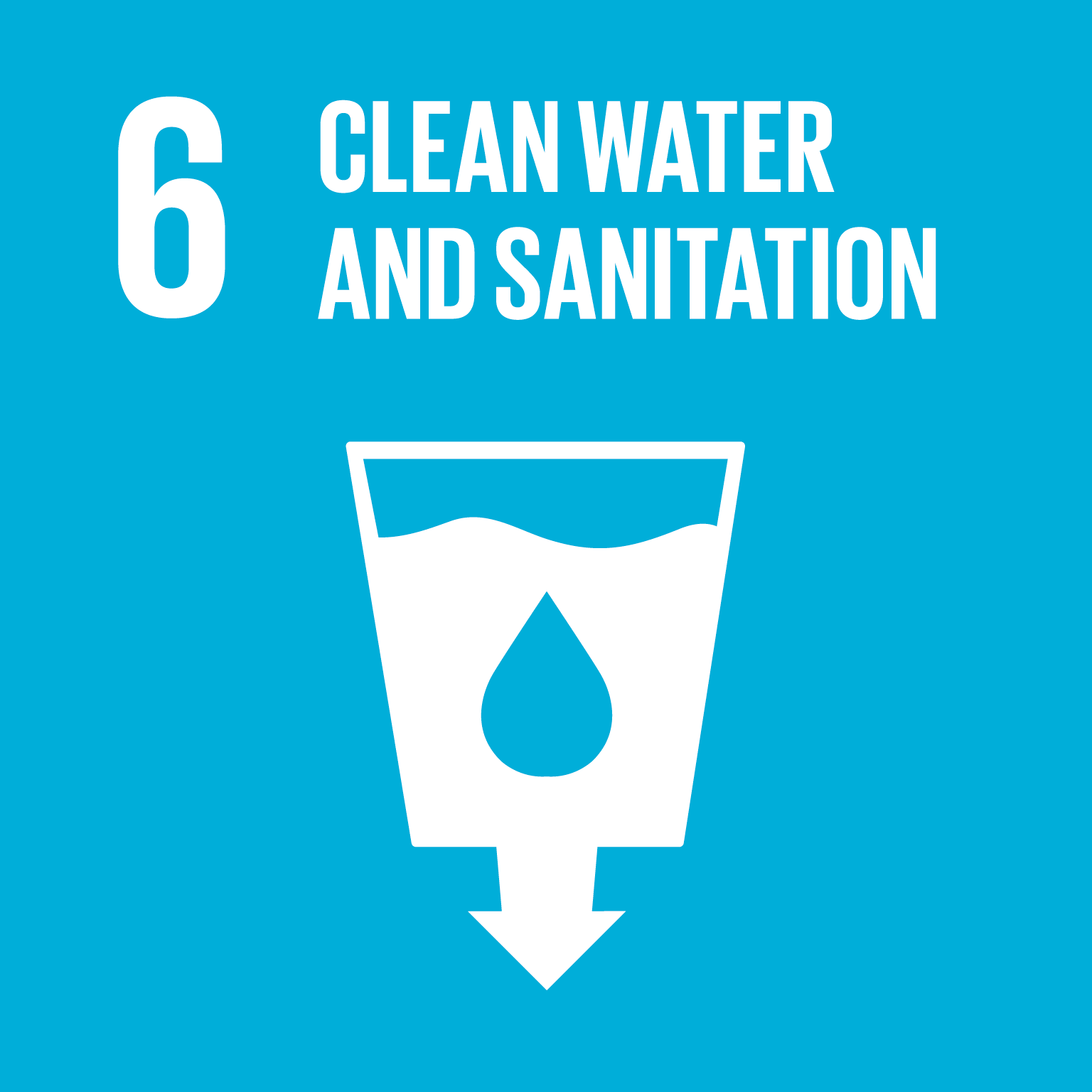 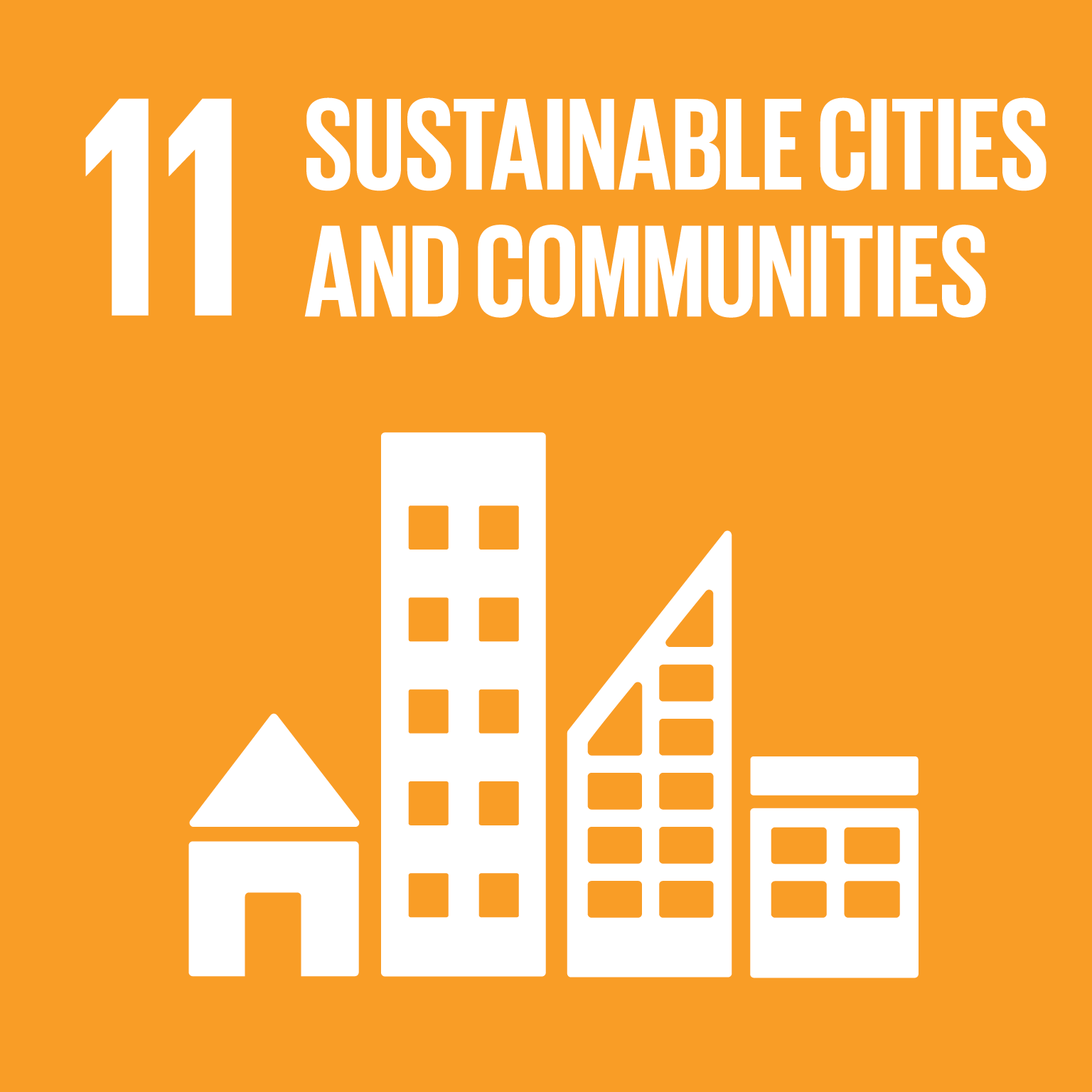 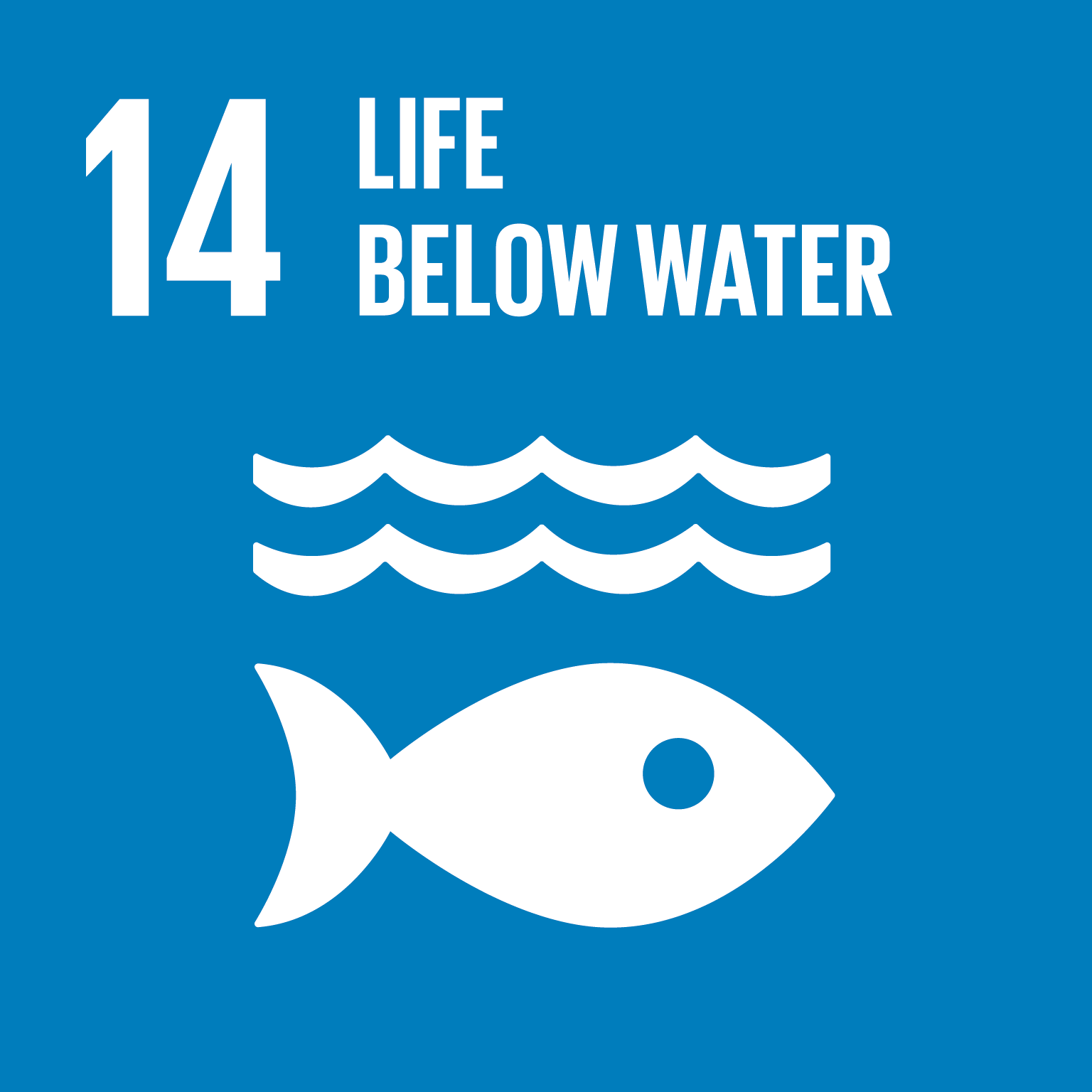 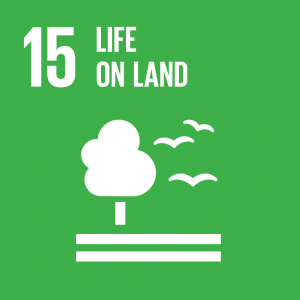 4
3. Questions & Answers
5
4. Showcase of SDG applications (algorithms) using ODC technology
6
5. CEOS contributions to SDG Toolkits
7
6. Continuity of the SDG AHT ?
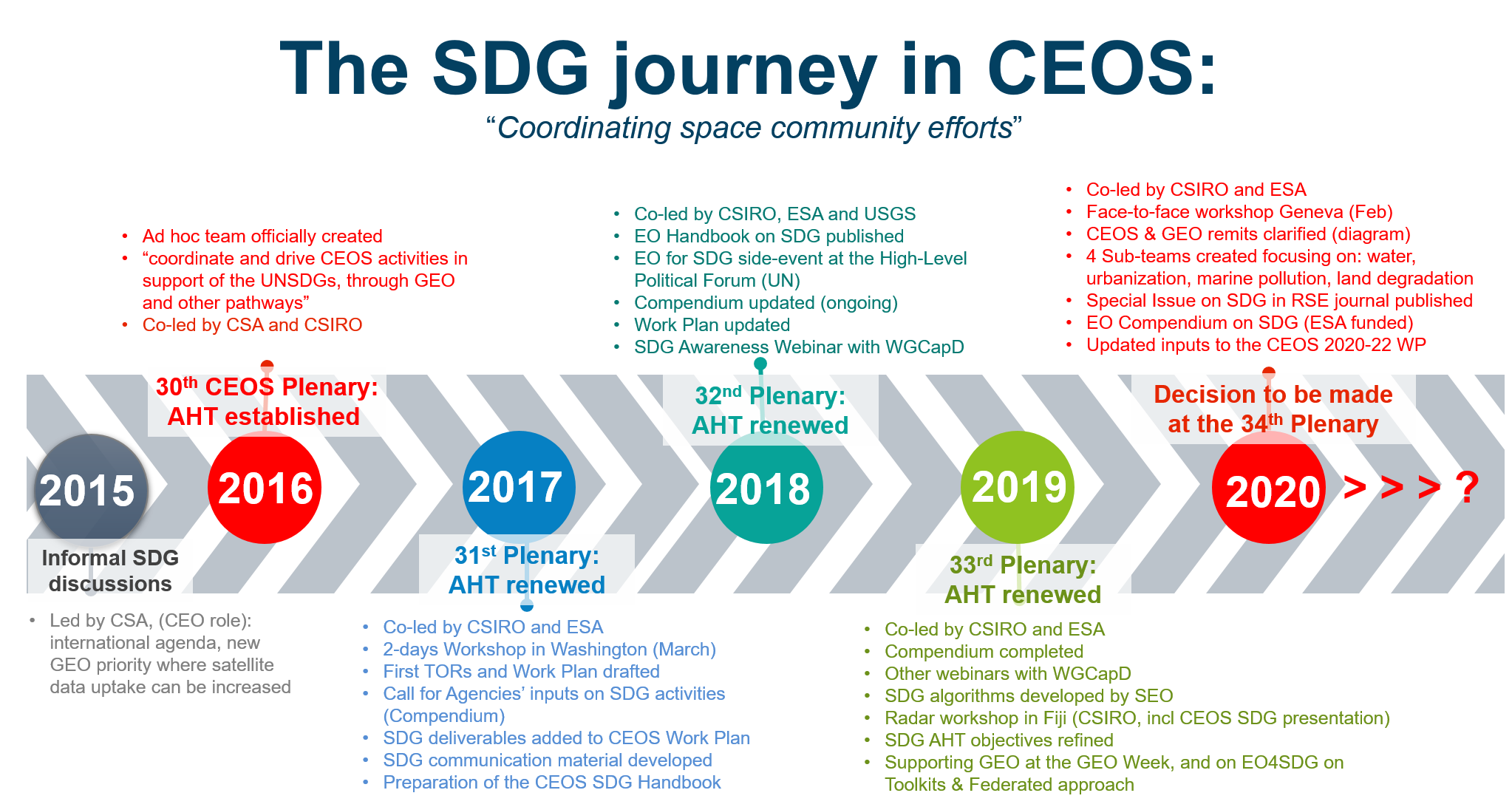 6. Continuity of the SDG AHT ?
We asked …  and you (AHT members) told us (SURVEY sent 27/8)
10 responses provided by AHT members from CNES, CSIRO, ESA, DLR, JAXA, NOAA, NASA
9 out of 10 agreed to propose the 3 options as proposed by the co-leads in the survey.
Changes proposed for option 1: leave the door open for 2022 (say “renew the AHT” without any target, or either “transitioning to permanent bodies inside or external to CEOS”).
Main messages:
the AHT has made significant progress this year  (sub-teams, requirements and EO support sheets)
SDG critical for GEO and CEOS
still need to reassess AHT trajectory in future, after 2021: 3 are in favour of a new WG; 1 of transferring to existing CEOS bodies, 2 of transferring all to GEO; 4  have no preference or opinion
Information note about the options also available on CEOS SIT TW website
9
6. Continuity of the SDG AHT ? as of 7/9/20
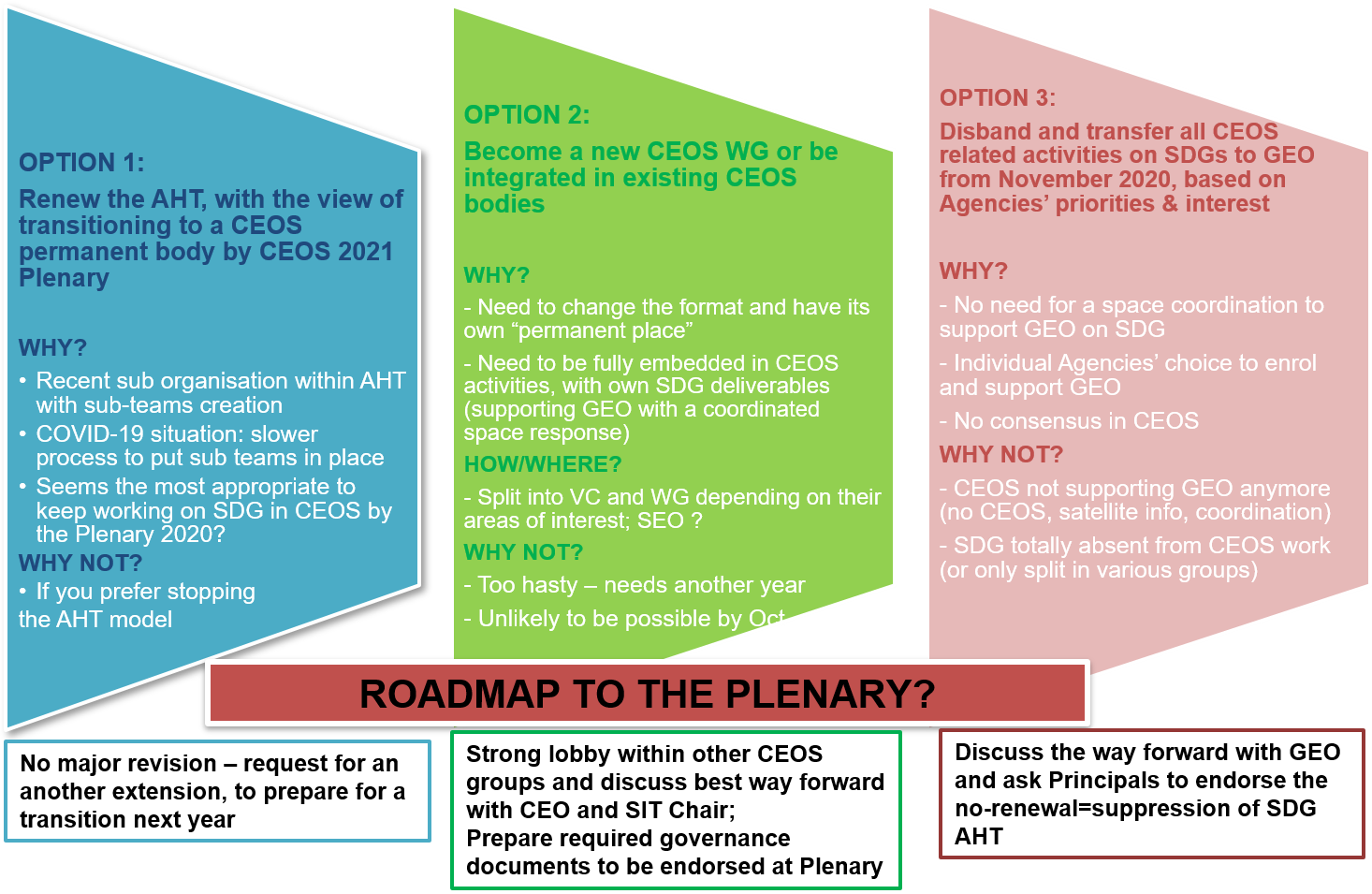 10
Options for discussion today
Other questions, comments and thoughts to consider (Based on comments received so far):

Is this new format (sub-teams focusing on SDG indicators) going to the right direction?
Do you (or your Agency) have a preferred option?
Should we keep “in the view of” for Option 1? (highlighting our longer-term view)
Do you think it’s 1) desirable 2) possible to become a WG next year ?
In which existing CEOS body do you see the SDG activities?
How can we ensure a coordinated satellite-based SDG approach is well represented in GEO (=small task team under EO4SDG)?
11
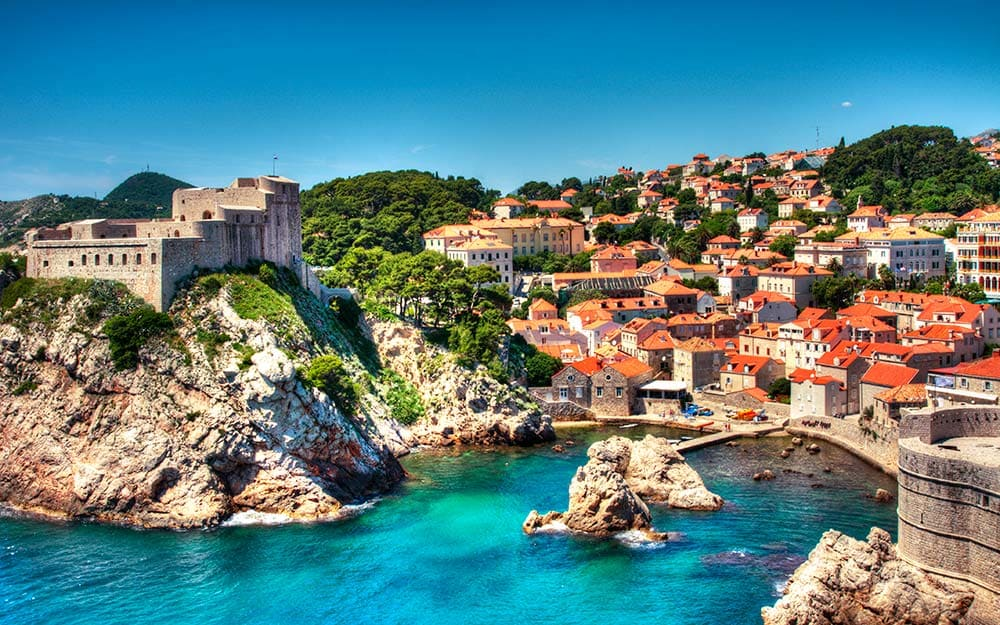 Thank you for joining us today… Croatia would have been nicer, but great to have you all online, thanks for your support!

Alex Held: alex.held@csiro.au
Marc Paganini: marc.paganini@csiro.au 
Flora Kerblat: flora.Kerblat@csiro.au
12